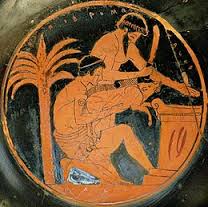 警戒拜偶像逃避拜偶像
哥林多前书 10:1-13, 14-22
哥林多前书10:1-13
6-10 这些事都是我们的鉴戒，叫我们不要贪恋恶事，像他们那样贪恋的；也不要拜偶像，像他们有人拜的。如经上所记：“百姓坐下吃喝，起来玩爽。”我们也不要行奸淫，像他们有人行的，一天就倒毙了二万三千人；也不要试探主，像他们有人试探的，就被蛇所灭；你们也不要发怨言，像他们有发怨言的，就被灭命的所灭。
哥林多前书10:1-13
6-10 这些事都是我们的鉴戒，叫我们不要贪恋恶事，像他们那样贪恋的；也不要拜偶像，像他们有人拜的。如经上所记：“百姓坐下吃喝，起来玩爽。”我们也不要行奸淫，像他们有人行的，一天就倒毙了二万三千人；也不要试探主，像他们有人试探的，就被蛇所灭；你们也不要发怨言，像他们有发怨言的，就被灭命的所灭。
哥林多前书10:1-13
6-10 这些事都是我们的鉴戒，叫我们不要贪恋恶事，像他们那样贪恋的；也不要拜偶像，像他们有人拜的。如经上所记：“百姓坐下吃喝，起来玩爽。”我们也不要行奸淫，像他们有人行的，一天就倒毙了二万三千人；也不要试探主，像他们有人试探的，就被蛇所灭；你们也不要发怨言，像他们有发怨言的，就被灭命的所灭。
哥林多前书10:1-13
6-10 这些事都是我们的鉴戒，叫我们不要贪恋恶事，像他们那样贪恋的；也不要拜偶像，像他们有人拜的。如经上所记：“百姓坐下吃喝，起来玩爽。”我们也不要行奸淫，像他们有人行的，一天就倒毙了二万三千人；也不要试探主，像他们有人试探的，就被蛇所灭；你们也不要发怨言，像他们有发怨言的，就被灭命的所灭。
哥林多前书10:1-13
6-10 这些事都是我们的鉴戒，叫我们不要贪恋恶事，像他们那样贪恋的；也不要拜偶像，像他们有人拜的。如经上所记：“百姓坐下吃喝，起来玩爽。”我们也不要行奸淫，像他们有人行的，一天就倒毙了二万三千人；也不要试探主，像他们有人试探的，就被蛇所灭；你们也不要发怨言，像他们有发怨言的，就被灭命的所灭。
哥林多前书10:1-13
6-10 这些事都是我们的鉴戒，叫我们不要贪恋恶事，像他们那样贪恋的；也不要拜偶像，像他们有人拜的。如经上所记：“百姓坐下吃喝，起来玩爽。”我们也不要行奸淫，像他们有人行的，一天就倒毙了二万三千人；也不要试探主，像他们有人试探的，就被蛇所灭；你们也不要发怨言，像他们有发怨言的，就被灭命的所灭。
14-15 因此, 我所亲爱的弟兄们, 你们要逃避拜偶像的事. 我说的, 好像是对聪明人说的, 你们要判断我所说的话.
16-17 我们为福杯祝谢(我们所祝谢的福杯), 不是同享基督的血吗? 我们擘饼, 不是同享基督的身体吗? 因为饼只有一个, 我们虽然人多, 身体仍然是一个; 事实上, 我们大家都同享一个饼.
18 你们看看那些按肉体来说属于以色列人的, 当中吃祭物的人不是与祭坛有分吗? 
19 那么, 我这样说是什么意思呢？我是说祭过偶像的食物算得了什么吗？我是说偶像算得了什么吗? 20 不, 我是说: 外族人所献的祭是给鬼魔的, 不是献给神的. 我不愿意你们与鬼魔同伙. 21 你们不能既喝主杯, 又喝鬼魔的杯; 不能既分享主的宴席, 又分享鬼魔的宴席.
22 我们要使主心生嫉妒吗?难道我们比他还强吗?
14-15 因此, 我所亲爱的弟兄们, 你们要逃避拜偶像的事. 我说的, 好像是对聪明人说的, 你们要判断我所说的话.
例一）16-17 我们为福杯祝谢(我们所祝谢的福杯), 不是同	享基督的血吗? 我们擘饼, 不是同享基督的身体吗? 	因为饼只有一个, 我们虽然人多, 身体仍然是一个; 	事实上, 我们大家都同享一个饼.
例二）18 你们看看那些按肉体来说属于以色列人的, 当中	吃祭物的人不是与祭坛有分吗? 
例三）19 那么, 我这样说是什么意思呢？我是说祭过偶	  像的食物算得了什么吗？我是说偶像算得了什么	吗? 20 不, 我是说: 外族人所献的祭是给鬼魔的, 不是	献给神的. 我不愿意你们与鬼魔同伙. 21 你们不能	既喝主杯, 又喝鬼魔的杯; 不能既分享主的宴席, 	又	分享鬼魔的宴席.
22 我们要使主心生嫉妒吗?难道我们比他还强吗?
14-15 因此, 我所亲爱的弟兄们, 你们要逃避拜偶像的事. 我说的, 好像是对聪明人说的, 你们要判断我所说的话.
例一）16-17 我们为福杯祝谢(我们所祝谢的福杯), 不是同	享基督的血吗? 我们擘饼, 不是同享基督的身体吗? 	因为饼只有一个, 我们虽然人多, 身体仍然是一个; 	事实上, 我们大家都同享一个饼.
例二）18 你们看看那些按肉体来说属于以色列人的, 当中	吃祭物的人不是与祭坛有分吗? 
例三）19 那么, 我这样说是什么意思呢？我是说祭过偶	  像的食物算得了什么吗？我是说偶像算得了什么	吗? 20 不, 我是说: 外族人所献的祭是给鬼魔的, 不是	献给神的. 我不愿意你们与鬼魔同伙. 21 你们不能	既喝主杯, 又喝鬼魔的杯; 不能既分享主的宴席, 	又	分享鬼魔的宴席.
22 我们要使主心生嫉妒吗?难道我们比他还强吗?
基督徒
犹太人
外邦人
14-15 因此, 我所亲爱的弟兄们, 你们要逃避拜偶像的事. 我说的, 好像是对聪明人说的, 你们要判断我所说的话.
例一）16-17 我们为福杯祝谢(我们所祝谢的福杯), 不是同	享基督的血吗? 我们擘饼, 不是同享基督的身体吗? 	因为饼只有一个, 我们虽然人多, 身体仍然是一个; 	事实上, 我们大家都同享一个饼.
例二）18 你们看看那些按肉体来说属于以色列人的, 当中	吃祭物的人不是与祭坛有分吗? 
例三）19 那么, 我这样说是什么意思呢？我是说祭过偶	  像的食物算得了什么吗？我是说偶像算得了什么	吗? 20 不, 我是说: 外族人所献的祭是给鬼魔的, 不是	献给神的. 我不愿意你们与鬼魔同伙. 21 你们不能	既喝主杯, 又喝鬼魔的杯; 不能既分享主的宴席, 	又	分享鬼魔的宴席.
22 我们要使主心生嫉妒吗?难道我们比他还强吗?
基督徒
犹太人
外邦人
14-15 因此, 我所亲爱的弟兄们, 你们要逃避拜偶像的事. 我说的, 好像是对聪明人说的, 你们要判断我所说的话.
例一）16-17 我们为福杯祝谢(我们所祝谢的福杯), 不是同	享基督的血吗? 我们擘饼, 不是同享基督的身体吗? 	因为饼只有一个, 我们虽然人多, 身体仍然是一个; 	事实上, 我们大家都同享一个饼.
例二）18 你们看看那些按肉体来说属于以色列人的, 当中	吃祭物的人不是与祭坛有分吗? 
例三）19 那么, 我这样说是什么意思呢？我是说祭过偶	  像的食物算得了什么吗？我是说偶像算得了什么	吗? 20 不, 我是说: 外族人所献的祭是给鬼魔的, 不是	献给神的. 我不愿意你们与鬼魔同伙. 21 你们不能	既喝主杯, 又喝鬼魔的杯; 不能既分享主的宴席, 	又	分享鬼魔的宴席.
22 我们要使主心生嫉妒吗?难道我们比他还强吗?
基督徒
犹太人
外邦人
14-15 因此, 我所亲爱的弟兄们, 你们要逃避拜偶像的事. 我说的, 好像是对聪明人说的, 你们要判断我所说的话.
例一）16-17 我们为福杯祝谢(我们所祝谢的福杯), 不是同	享基督的血吗? 我们擘饼, 不是同享基督的身体吗? 	因为饼只有一个, 我们虽然人多, 身体仍然是一个; 	事实上, 我们大家都同享一个饼.
例二）18 你们看看那些按肉体来说属于以色列人的, 当中	吃祭物的人不是与祭坛有分吗? 
例三）19 那么, 我这样说是什么意思呢？我是说祭过偶	  像的食物算得了什么吗？我是说偶像算得了什么	吗? 20 不, 我是说: 外族人所献的祭是给鬼魔的, 不是	献给神的. 我不愿意你们与鬼魔同伙. 21 你们不能	既喝主杯, 又喝鬼魔的杯; 不能既分享主的宴席, 	又	分享鬼魔的宴席.
22 我们要使主心生嫉妒吗?难道我们比他还强吗?
基督徒
犹太人
外邦人
14-15 因此, 我所亲爱的弟兄们, 你们要逃避拜偶像的事. 我说的, 好像是对聪明人说的, 你们要判断我所说的话.
例一）16-17 我们为福杯祝谢(我们所祝谢的福杯), 不是同	享基督的血吗? 我们擘饼, 不是同享基督的身体吗? 	因为饼只有一个, 我们虽然人多, 身体仍然是一个; 	事实上, 我们大家都同享一个饼.
例二）18 你们看看那些按肉体来说属于以色列人的, 当中	吃祭物的人不是与祭坛有分吗? 
例三）19 那么, 我这样说是什么意思呢？我是说祭过偶	  像的食物算得了什么吗？我是说偶像算得了什么	吗? 20 不, 我是说: 外族人所献的祭是给鬼魔的, 不是	献给神的. 我不愿意你们与鬼魔同伙. 21 你们不能	既喝主杯, 又喝鬼魔的杯; 不能既分享主的宴席, 	又	分享鬼魔的宴席.
22 我们要使主心生嫉妒吗?难道我们比他还强吗?
基督徒
犹太人
外邦人
14-15 因此, 我所亲爱的弟兄们, 你们要逃避拜偶像的事. 我说的, 好像是对聪明人说的, 你们要判断我所说的话.
例一）16-17 我们为福杯祝谢(我们所祝谢的福杯), 不是同	享基督的血吗? 我们擘饼, 不是同享基督的身体吗? 	因为饼只有一个, 我们虽然人多, 身体仍然是一个; 	事实上, 我们大家都同享一个饼.
例二）18 你们看看那些按肉体来说属于以色列人的, 当中	吃祭物的人不是与祭坛有分吗? 
例三）19 那么, 我这样说是什么意思呢？我是说祭过偶	  像的食物算得了什么吗？我是说偶像算得了什么	吗? 20 不, 我是说: 外族人所献的祭是给鬼魔的, 不是	献给神的. 我不愿意你们与鬼魔同伙. 21 你们不能	既喝主杯, 又喝鬼魔的杯; 不能既分享主的宴席, 	又	分享鬼魔的宴席.
22 我们要使主心生嫉妒吗?难道我们比他还强吗?
基督徒
犹太人
外邦人
14-15 因此, 我所亲爱的弟兄们, 你们要逃避拜偶像的事. 我说的, 好像是对聪明人说的, 你们要判断我所说的话.
例一）16-17 我们为福杯祝谢(我们所祝谢的福杯), 不是同	享基督的血吗? 我们擘饼, 不是同享基督的身体吗? 	因为饼只有一个, 我们虽然人多, 身体仍然是一个; 	事实上, 我们大家都同享一个饼.
例二）18 你们看看那些按肉体来说属于以色列人的, 当中	吃祭物的人不是与祭坛有分吗? 
例三）19 那么, 我这样说是什么意思呢？我是说祭过偶	  像的食物算得了什么吗？我是说偶像算得了什么	吗? 20 不, 我是说: 外族人所献的祭是给鬼魔的, 不是	献给神的. 我不愿意你们与鬼魔同伙. 21 你们不能	既喝主杯, 又喝鬼魔的杯; 不能既分享主的宴席, 	又	分享鬼魔的宴席.
22 我们要使主心生嫉妒吗?难道我们比他还强吗?
基督徒
犹太人
外邦人
圣经索引:  撒旦（魔鬼）
它是空中掌权者的首领，是一切邪灵的统治者（太25:41; 路11:15; 弗2:2; 6:11, 12; 启12:9）
它是这世界的王和神（约12:31; 14:30; 16:11; 林后4:4; 约一5:19）
它控制着这世界的国家和领袖（路4:5,6; 启16:14）
它虽掌死权（来2:14），但能力却受神的限制（伯1:10-12; 约一4:4; 5:18）

4 撒旦的特征
它从起初就犯了罪（约一3:8）
它是一切罪人之父（约8:41, 44; 约一3:8,10）
它从起初就是杀人的（约8:44）
它是说谎的，也是说谎人之父（约8:44）
在它里面没有真理（约8:44）
它欺骗全世界（林后2:11; 弗6:11; 帖后2:8-10；启12:9）

5 撒旦的工作
它抵挡神和信徒的工作（亚3:1; 太13:19, 39; 帖前2:18; 彼前5:8）
它能装成光明的天使来欺骗人（林后11:14)
它试探耶稣和所有的人（太4:1-11; 帖前3:5)
它把罪带到是世上来使人堕落（创3:1-6, 16; 罗5:12-14)
它用奇事迷惑人（太24:24; 帖后2:9-11)
它用诡计迷惑人（弗6:11; 启12:9; 20:10）
它使不信的恶人心思蒙昧（林后4:4)
它在神面前控告信徒（伯1:9-11; 启12:9, 10）
它使人生病、受苦和遭难（路13:16; 徒10:38）
它进到人的心里使他们心中充满罪恶（约13:2, 27; 徒5:3; 弗2:2）
它曲解神的话语（太4:6）
它差遣它的使者来攻击我们（林后12:7）
它象狮子寻找可吞吃的人（彼前5:8）
它把道从人的心中夺去（路8:12）
它迷惑列国（启20:3）

6 撒旦的失败 ---- 胜过撒旦
只有当神许可时，它才能折磨信徒（伯2:3-8）
它试探我们，不能超过我们在主里所能承受的（林前10:13）
耶稣的死和复活，胜过了它的工作和权能（来2:14, 15; 约一3:8）
信徒可以抵挡它（弗4:27; 6:11; 雅4:7; 彼前5:8,9）
信徒可以穿戴神的全副军装（弗6:11）
神保护信徒（约一5:18）
基督为信徒代求（路22:31, 32; 约17:15）

7 撒旦的最终结局
它已受咒诅（创3:15）
耶稣来为要毁坏撒旦的工作（约一3:8）
耶稣借着他的死和复活胜过了死亡和掌死权的魔鬼（来2:14）
这世界的王要被赶出去（约12:31）
撒旦和他的使者被赶出天堂来到地上（启12:7-9）
在千禧年撒旦将被捆绑和扔在无底坑里（启20:1-3）
最后魔鬼和它的使者，将被扔在永远不熄灭的火湖里（太25:41; 启20:10)
1 撒旦的来历和堕落
神 造它时是完美的（创1:31; 四1:16）
它所做的无可指责（结28:15）
它满有智慧，完美无暇（结28:12）
它极受尊容（结28:14）
它被安置在神圣山上的宝座旁（结28:14）
它变得骄傲并犯了罪（结28:15,17; 约一3:8）
它被逐出神的山，丧失天上的位置（结28:16,17; 路10:18）
耶稣基督告诫人们撒当的存在（太13:38; 路10:18; 11:18; 22:3, 31; 约8:44）

2 撒当的名字
撒旦 ---- 与神和人作对的 （代上21:1; 亚3:1; 可1:13, 路13:16; 林后2:11；帖前2:18）
魔鬼 ---- 毁谤和控诉弟兄的（太25:41; 路4:3; 启12:9, 10）
龙（启12:3,7; 13:2; 20:2）
蛇（创3:1; 启12:9; 20:2）
别西卜（鬼王）（太10:25; 12:24-27; 可3:22; 路11:15-19）
彼列（林后6:15）
早晨之子（赛14:12）
恶者（太13:19, 38; 弗6:16; 约一2:13; 5:19）
试探人的（太4:3; 帖前3:5）
这世界的神（林后4:4; 约一5:19）
空中掌权者的首领（弗2:2）
这世界的王（约12:31; 14:30; 16:11）

3 撒旦目前的地位和权能
它的级别最高（犹9）
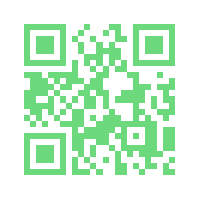 圣经索引:  邪鬼（恶鬼和魔鬼）
4 邪鬼的工作
它们与好的天使和神的子民进行着属灵的争战（但10:13; 弗6:12）
它们能影响世上的统治者，使他们互相作战（启16:14）
它们能附在人和动物身上（太8:16, 28-32; 徒8:7; 16:16, 18）
它们能使人在身体或精神上患病（太9:32; 12:22; 路8:35）
它们能使人饱受痛苦和自我伤害（太15:22; 可5:5; 9:18, 20, 22）
一个人可以被许多鬼附在身上（太12:45; 路8:2, 30）
有时它们把人赶出自己的家（可5:5; 路8:29）
它们引诱人去听从魔鬼的道理（提前4:1）
它们能行奇事来诱惑人（启16:14）
它们使人敬拜它而不敬拜神（申32:17; 林前10:20）
它们借行法术的、算命的、灵媒、交鬼的、占卜的、圆梦的、观兆的和观天象的来行事（出7:11; 利20:27; 撒上28:8; 结21:21; 但4:7; 徒16:16; 1:19; 加5:20）
它们反对纯正的道理、属神的智慧和信徒之间的属灵交通（林前10:20-22; 提前4:1-3; 雅3:15）
它们有时被神利用来成就祂的旨意（士9:23; 王上22:21-23）
5 耶稣有胜过邪鬼的权能
邪鬼知道基督是谁，并且害怕他（可1:24; 路4:41; 徒19:15; 雅2:19）
它们承认并服从耶稣的权柄（可1:27; 路4:35, 41; 8:27-33）
主耶稣借圣灵的能力赶鬼（太4:24; 8:16; 12:28）
使徒奉主耶稣名的能力赶鬼（太10:1; 路10:17）
信徒奉主耶稣的名赶鬼（可16:17; 徒8:6, 7; 16:16-18; 9:11,12）
有时需要禁食和祷告才能赶鬼（可9:29）

6 邪鬼的最后结局
它们将和魔鬼一同被赶出天上（启12:9）
它们将受审判，并且被丢进永水火里去（太25:41; 彼后2:4）
1 邪鬼的名字
污鬼（可1:23）
恶鬼（徒19:12-15）
引诱人的邪灵（提前4:1）
巫鬼（行巫术之灵）（徒16:16）

2 邪鬼的来历
神造它他时是完全的（创1:31; 西1:16)
它曾经是天使，因犯罪而堕落（彼后2:4; 犹6）
撒旦和其他天使的堕落，是在人堕落之前（创3:1-6）
一部分堕落了的天使被铁链锁住，丢在地狱里的等候审判之日（彼后2:4; 犹6）
另一些堕落的天使（邪灵）则是自由的，它们与好的天使以及神的儿女为敌（但10:13; 弗6:12; 启12:7-9）

3 邪鬼的特点
是没有身体的（太8:16; 路8:2, 3）
是凶恶的（路9:39; 徒19:16）
是污秽不洁的（太10:1; 路4:33, 8:29)
是游行不定的（路11:24）
是想住在人的身体之中的（路11:24-26）
数目众多（可5:9, 13）
是侍奉鬼王别西卜（撒旦）的（太12:24-26）
有不同等级和能力（可9:28, 29; 路11:26; 犹9）
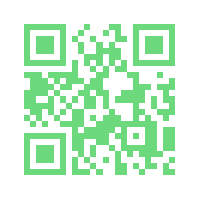 14-15 因此, 我所亲爱的弟兄们, 你们要逃避拜偶像的事. 我说的, 好像是对聪明人说的, 你们要判断我所说的话.
例一）16-17 我们为福杯祝谢(我们所祝谢的福杯), 不是同	享基督的血吗? 我们擘饼, 不是同享基督的身体吗? 	因为饼只有一个, 我们虽然人多, 身体仍然是一个; 	事实上, 我们大家都同享一个饼.
例二）18 你们看看那些按肉体来说属于以色列人的, 当中	吃祭物的人不是与祭坛有分吗? 
例三）19 那么, 我这样说是什么意思呢？我是说祭过偶	  像的食物算得了什么吗？我是说偶像算得了什么	吗? 20 不, 我是说: 外族人所献的祭是给鬼魔的, 不是	献给神的. 我不愿意你们与鬼魔同伙. 21 你们不能	既喝主杯, 又喝鬼魔的杯; 不能既分享主的宴席, 	又	分享鬼魔的宴席.
22 我们要使主心生嫉妒吗?难道我们比他还强吗?
基督徒
犹太人
外邦人
耶和华看见他的儿女惹动他，就厌恶他们， 20 说，我要向他们掩面，看他们的结局如何。他们本是极乖僻的族类，心中无诚实的儿女。 21 他们以那不算为神的触动我的愤恨，以虚无的神惹了我的怒气。我也要以那不成子民的触动他们的愤恨，以愚昧的国民惹了他们的怒气。 (Deu 32:19 CUS)
“所以神将祂升为至高，又赐给他那超乎万名之上的名，叫一切在天上的，地上的，和地底下的，因耶稣的名，无不屈膝，无不口称耶稣基督为主，使荣耀归与父神。”
腓力比书2:9
反思
你们要逃避淫行。人所犯的，无论什么罪，都在身子以外。惟有行淫的，是得罪自己的身子。 (1Co 6:18 CUS)
但那些想要发财的人，就陷在迷惑，落在网罗，和许多无知有害的私欲里，叫人沉在败坏和灭亡中。 贪财是万恶之根。有人贪恋钱财，就被引诱离了真道，用许多愁苦把自己刺透了。 但你这属神的人，要逃避这些事，追求公义，敬虔，信心，爱心，忍耐，温柔。 (1Ti 6:9-11 CUS)
你要逃避少年的私欲，同那清心祷告主的人追求公义，信德，仁爱，和平。 (2Ti 2:22 CUS)
反思
谁会去接替福音的工作？
反思
谁会去接替福音的工作？
你怎么预备自己呢？